Шефская работа.
8 класс «А» в гостях у
4 класса «А».
Викторина.
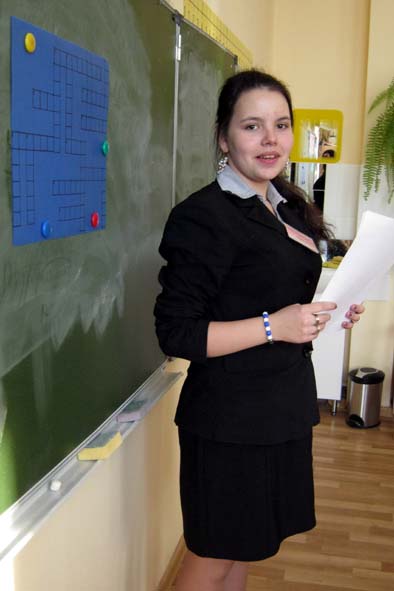 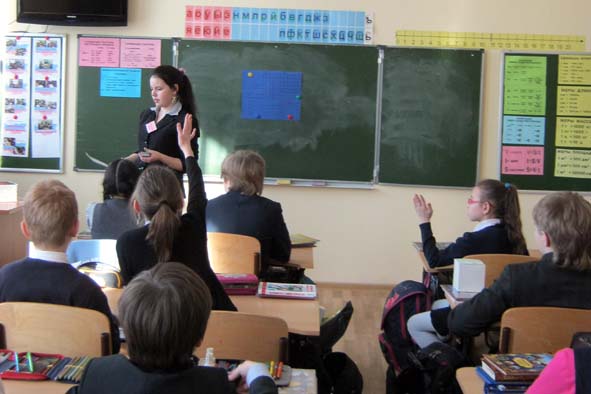 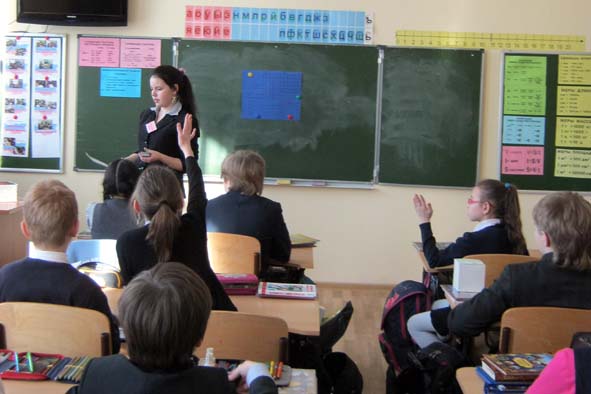 Кроссворд для мальчиков подготовила  
 Кислицина  Юля.
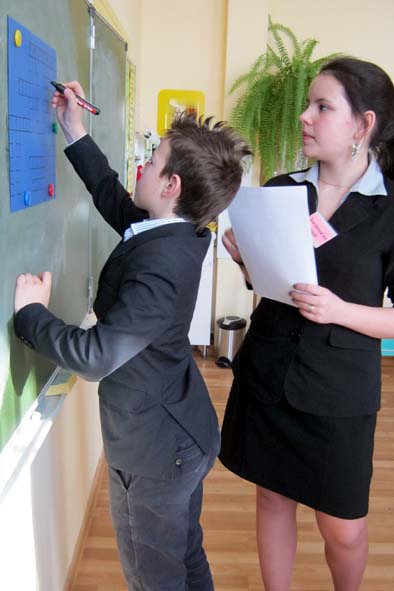 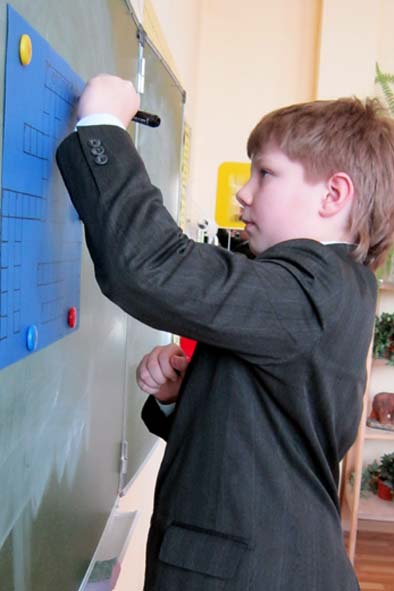 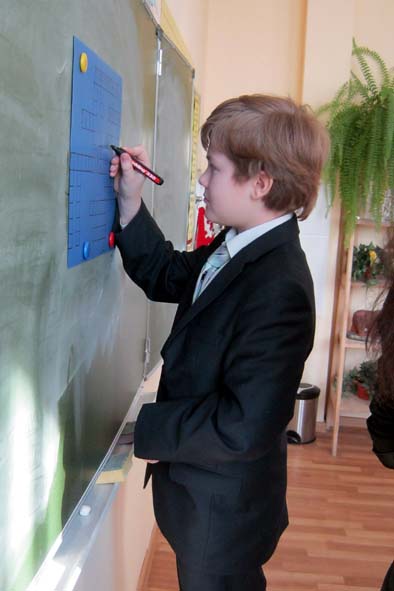 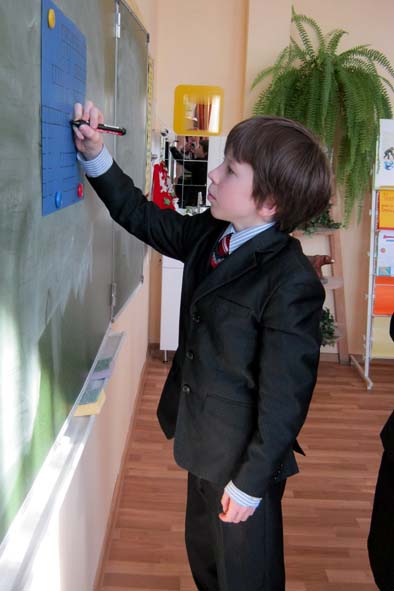 Мальчики очень старались
и отгадали все слова.
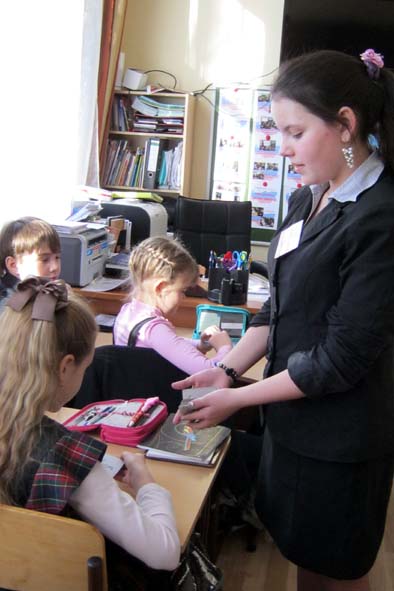 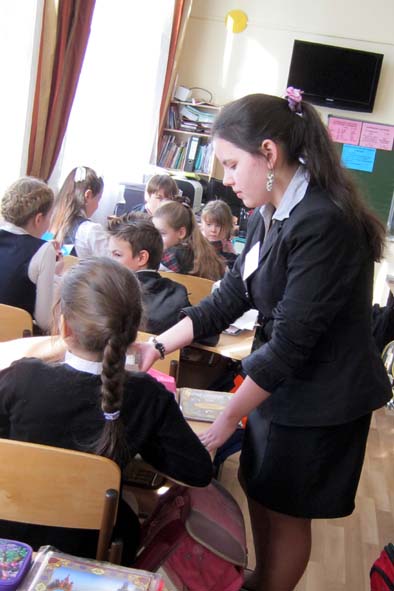 Девочки  получили  карточки со словами.
Используя эти слова  им надо сочинить
 небольшие стихотворения.
И вот что получилось:
Вкусный орех.

Пушистую белочку
Угостила девочка.
Девочка красивая, всеми  любимая.
Белочка прелестная, в том лесу известная.
Угостила девочка
Маленькую белочку.
Вкусный был орех!
И белочка подумала: 
«Вот это был успех!»  
                                                
   Свиридова Алёна
Шарф.

Люблю я шарфик надевать
И вместе с шарфом танцевать.
Мой шарфик развевается
И песне не мешается.

                     
   Шевчук Полина
В саду растёт тюльпан.
Рядом с ним стоит фонтан.
И когда тюльпан засыхает,
Фонтан его поливает.


Бушевало однажды море.
Корабли все были в неволе.
У всех людей было горе.
Кит успокоил море,
И тогда уплыло горе.

             Болтукаева Айшат
Вышло солнце из окошка,
Поднялось повыше в гору.
Посмотрело на дорожку,
Заиграла там гармошка.

   
  Керимханова Амина
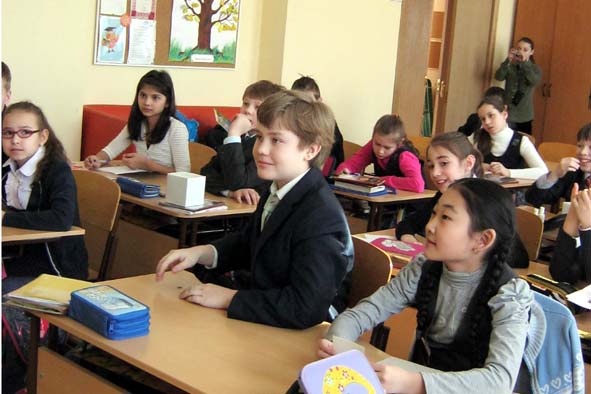 Всем было интересно.
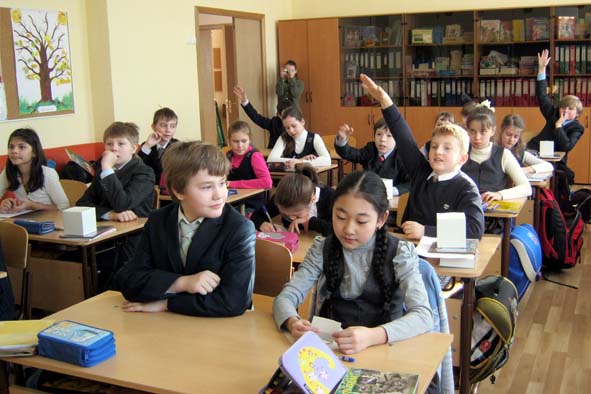 Всем хотелось участвовать.
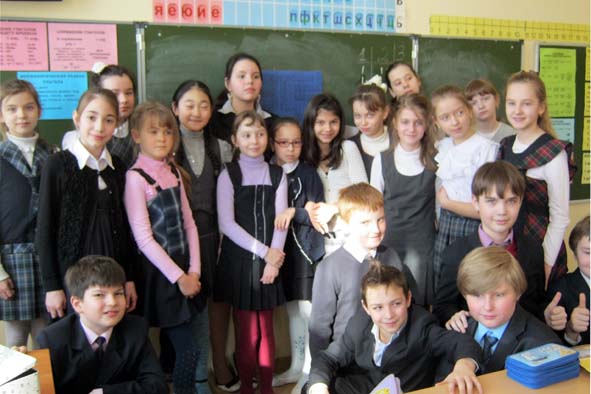 Вместе всегда  хорошо!